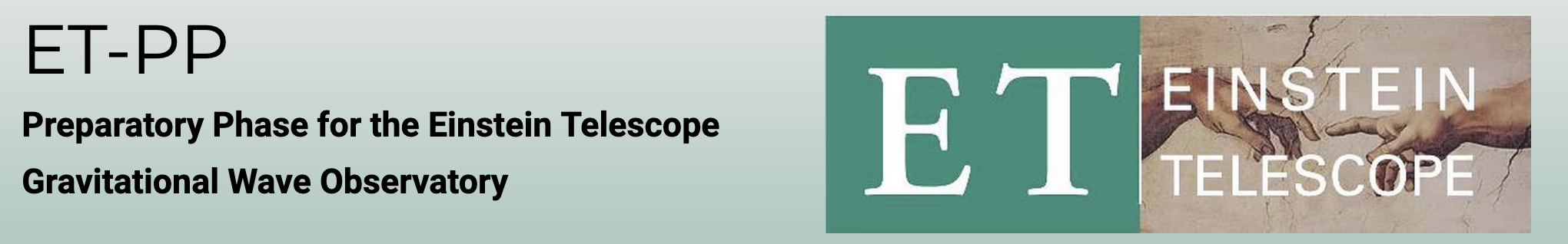 ET-PP WP8Computing and data model
WP8 co-chairs: Nadia Tonello, Achim Stahl

ET Symposium 2024
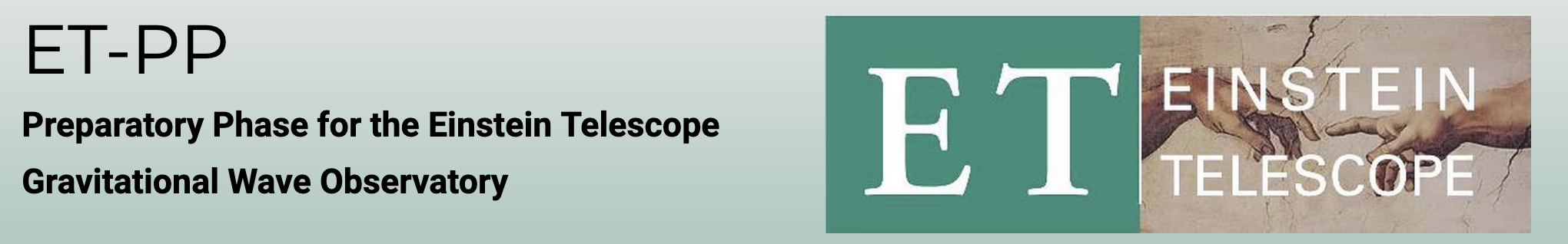 ET-PP WP8 Computing and Data models
ET-PP
WP8 milestones
.
WP8 Documents
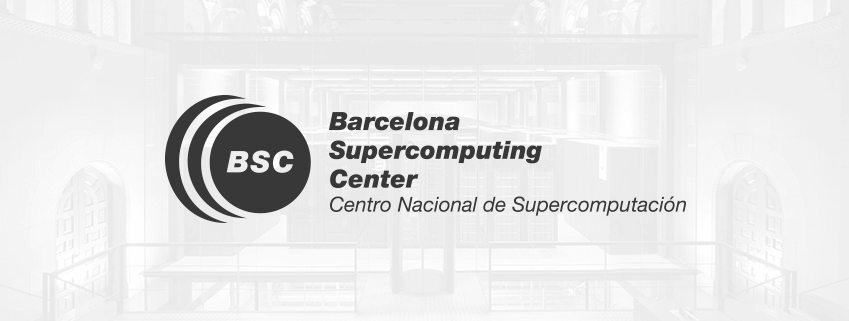 ET Symposium - May 2024
2
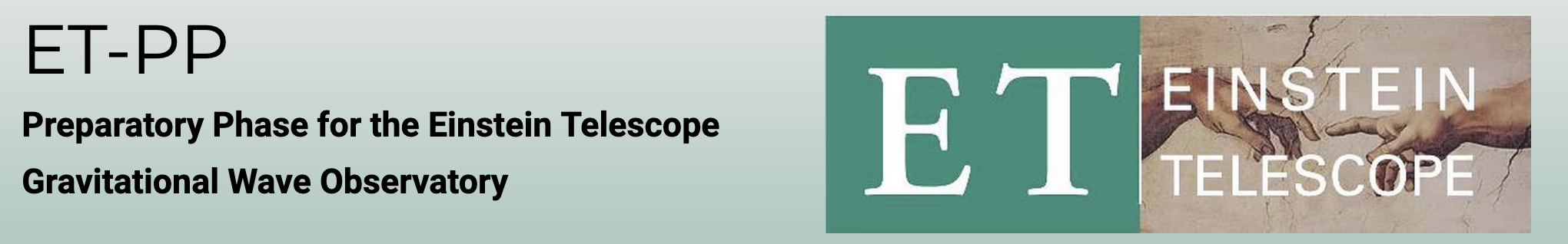 EiB-WP8 workshops
ET-PP
M8.1 Computing and data requirements
Host: Geneva Date: 26th-27th October
Agenda: https://indico.ego-gw.it/event/590/


Sustainability workshop participation (WP9)
Co-located with the ET annual meeting 16-17 Nov 2023
Paul’s report
Focus on computing aspects: optimization of software, workflows and computing resources, reproducibility, automation. Carbon emissions related to computing is identified as challenging but crucial. Expertise is needed.
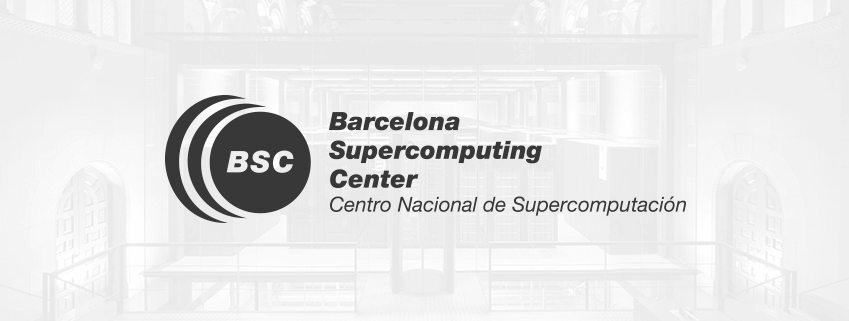 3
ET Symposium - May 2024
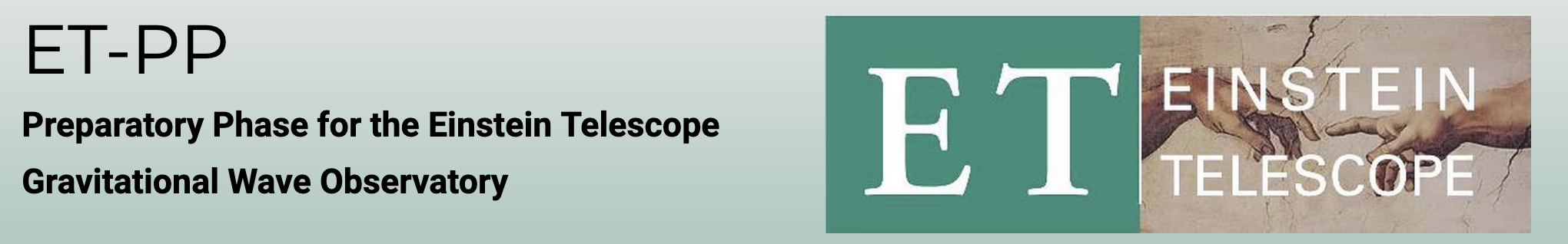 EiB-WP8 second workshop in preparation
ET-PP
M8.2 Computing Infrastructures availability for ET workflows, characteristics
Host: Napoli (thanks Silvio!) 

Date: July 2024 to be decided asap
3-4-5
8-9-10
29-30-31 

Agenda to be defined asap
WP8+EiBDiv3, with the contribution of WP9
Computing resources (following the requirements coming from MDCs etc. )
Sustainability of the different options
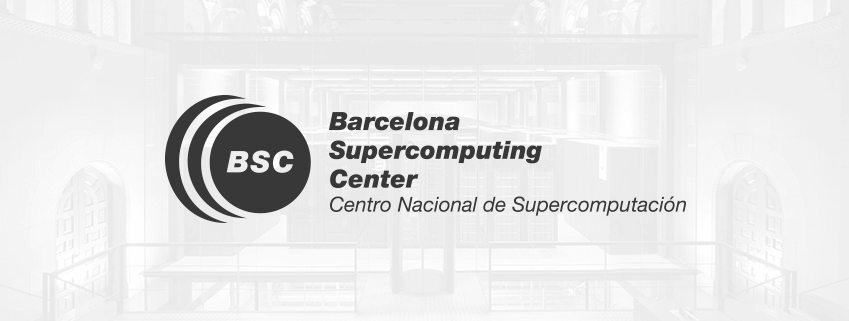 4
ET Symposium - May 2024
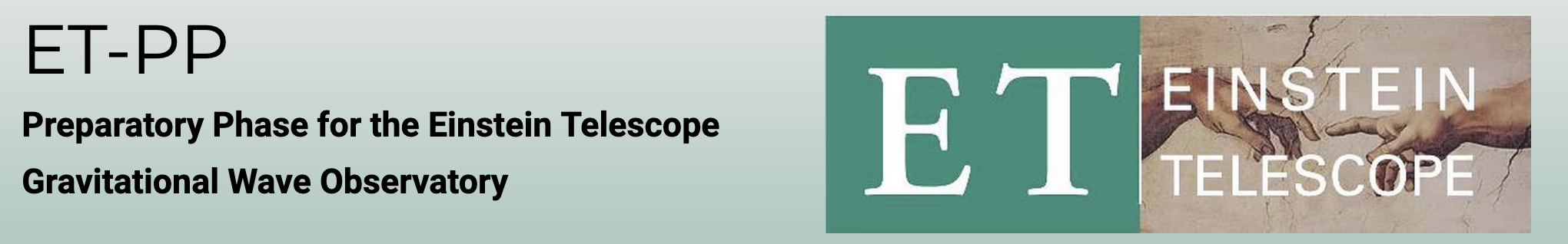 ET-PP Y1 Review
ET-PP
General  comments of the review to consider
- Data access plan for ET should conform to modern standards and the EU values of FAIR. The endorsement of the open-data practices for the ET data must be clearer.
- Avoid treating this kind of monumental scientific instruments as proprietary.
- Follow the planning path:
a) background information necessary to understand the landscape in which the planning/ design happens 
b) specifications of the requirements for what is being designed, + explanation of such requirements 
c) analysis of options in relation to the requirements 
d) justification of the final choice. 
- Add an explicit reflection and discussion of the 'lessons learned’ (from Virgo)
- Consider the global aspect: Gravitational wave detectors do not operate as single entities but rather as a network.
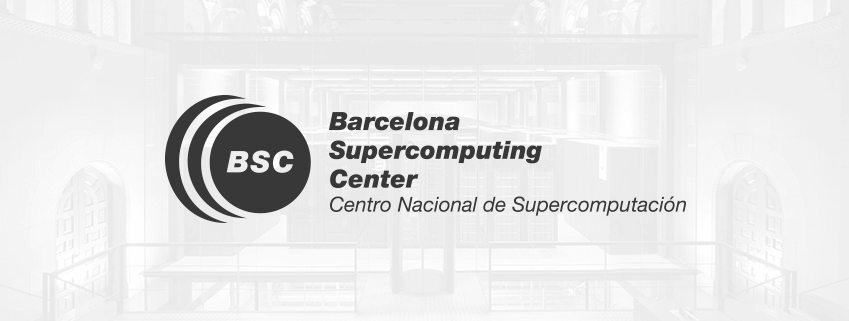 5
ET Symposium - May 2024
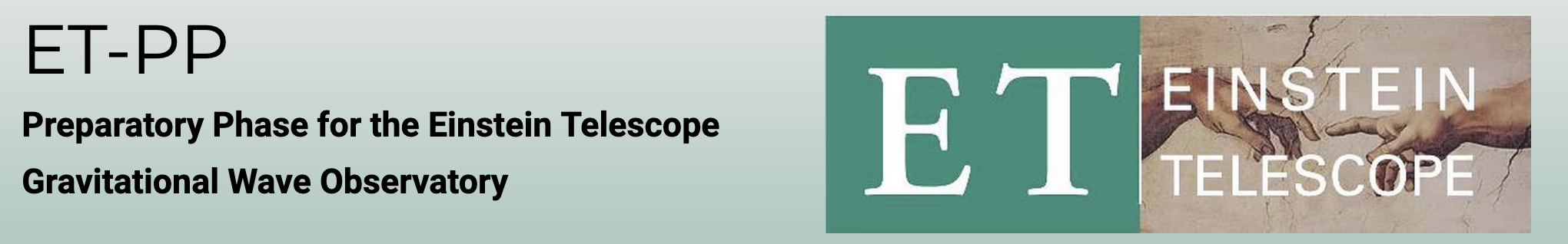 D1.2 DMP review
ET-PP
Deliverable 1.2 – REJECTED (reviewed by EC and outside experts)
Second payment FROZEN until approval

A new version of the document is in preparation
Contributions from all WPs: May 10th
Creation of a new DMP: May 13th
To be circulated for comments: May 17th
Final submission: May 29th
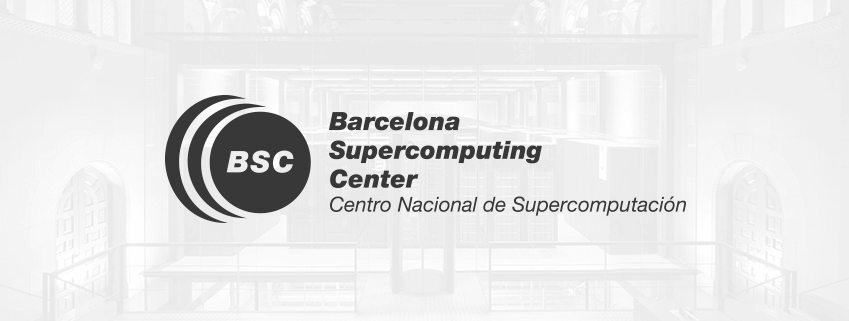 6
ET Symposium - May 2024
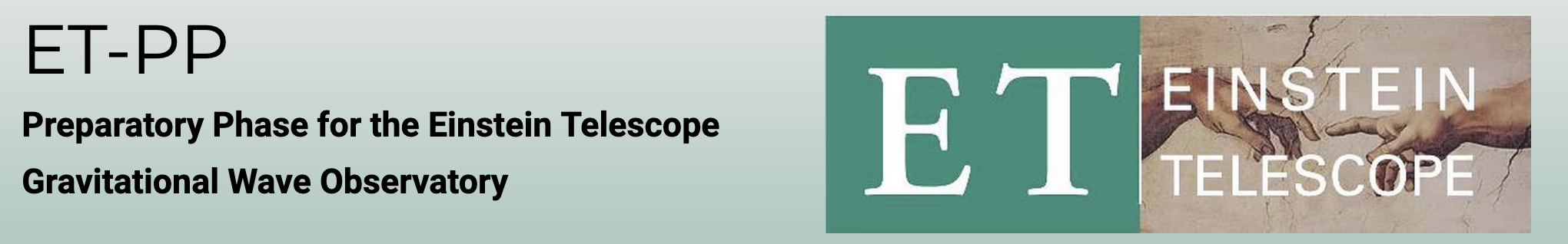 D1.2 DMP comments
ET-PP
What data ?
organization/policy documents
environmental monitoring channels, auxiliary instrument channels, electronics, main interferometer channels, calibration, control channels
administrative/financial data
How much ? When will it be produced ? Who writes it ? How long does it have to be stored for ? 
Who may have access to it? subset of ET-PP? all of ET-PP? International partners ? 
Will it be updated/will there be different releases ? s a version-control system necessary ?
If there is no decision taken yet, who will take this decision, when and under what considerations
Too simple document  - prepare a more comprehensive DMP including updated information
Change the title of the deliverable to “management for the ET-PP data” and make sure that the distinction with the ET data is clear.
All WPs will need to contribute  - D1.2 produced by WP1 with comments from WP8
Guidelines to follow should be clear from the very early stage!
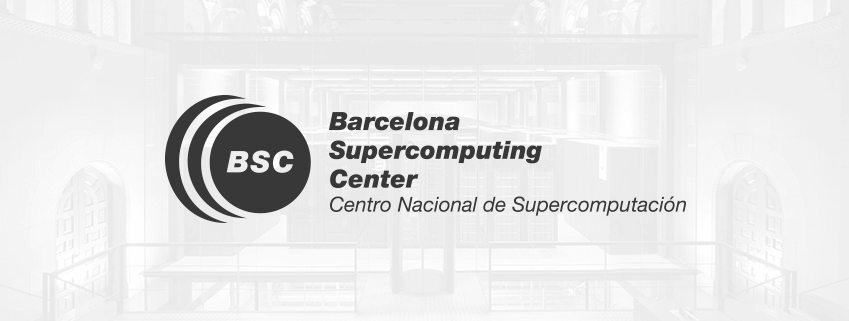 7
ET Symposium - May 2024
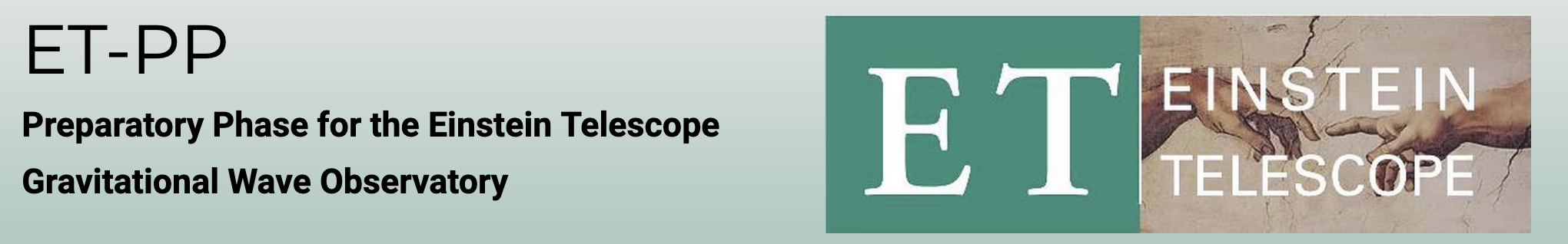 WP8 new contribution to D1.2
ET-PP
New detailed template (HE)
https://b2drop.bsc.es/index.php/s/EGgJ4TbSCNzQXHy

Table 1: List of datasets (data types)
Strategy: list everything that we will touch as WP8-EiB and then define responsibilities (ET-PP; ET-O, …)

Deliverables: list and scope – what they are for? Who will access them? How?
Milestones: workshops content management, indigo, ….
Minutes: B2DROP, indigo, calendar, report and follow-up
Mock Data Challenges: management system, report, support tools, requirements gathering, size, responsibilities, …
Code for data management (workflows, procedures, files transfer, metadata management….)
Code for scientific analysis / other kind of code (who is responsible of managing what?)
Training material and documentation on computing model and data access
Monitoring and accounting (?)
….
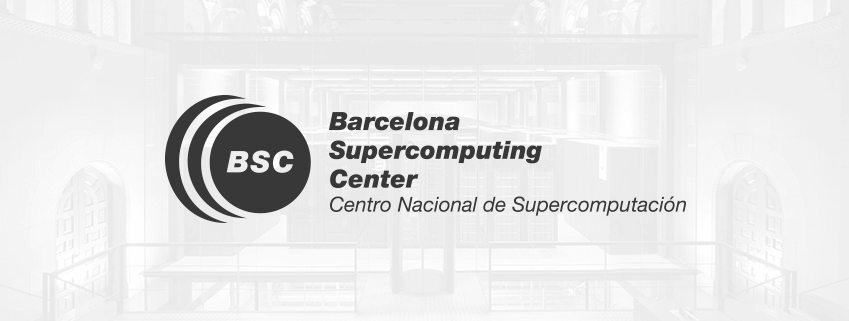 8
ET Symposium - May 2024
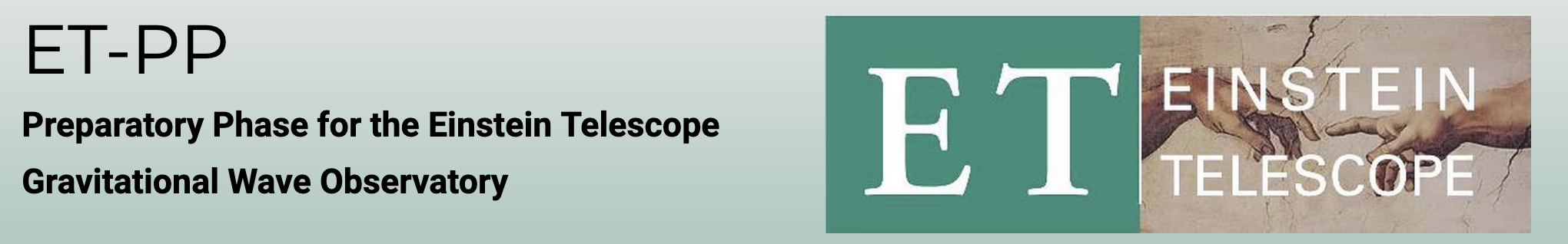 A final good news
ET-PP
Resources available from the Spanish Supercomputing Network at BSC: 
	20-200TB  for 3 years + 3 VMs for testing purposes  MDC management/support
	Planned to test functionalities and usability of proposed services (ET AAI needed).
	Support guaranteed for ET-PP duration 
	Migration to a more stable-definitive solution for all ET.
	B2DROP filesharing tool hosted at BSC adopted by EIB/WP8 in testing phase
	Offered for testing to WP10, according to their requirements.
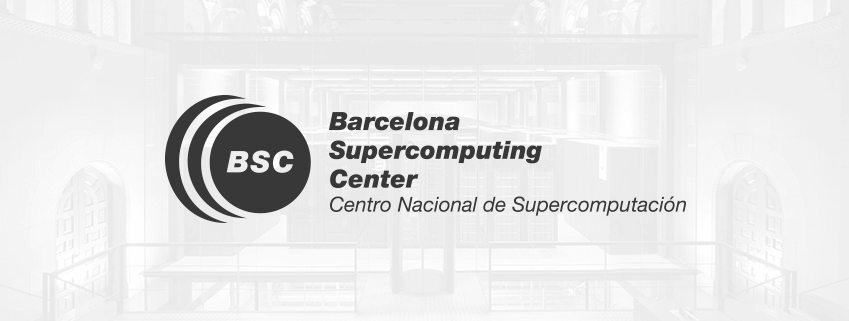 9
ET Symposium - May 2024
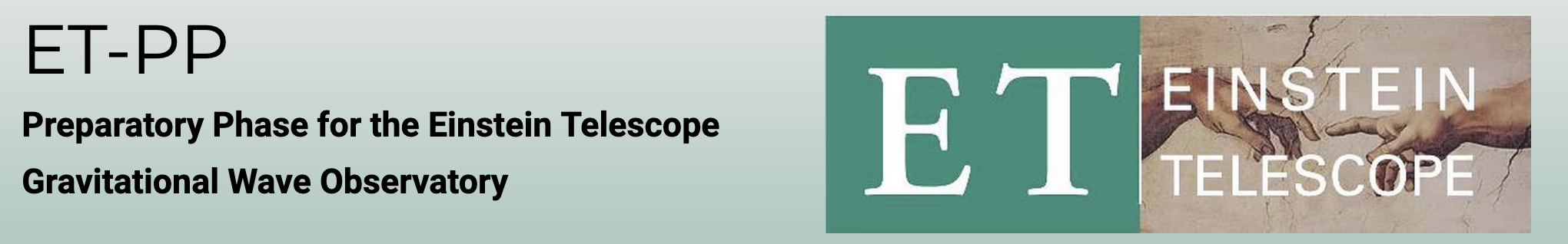 ET-PP
Thank you!
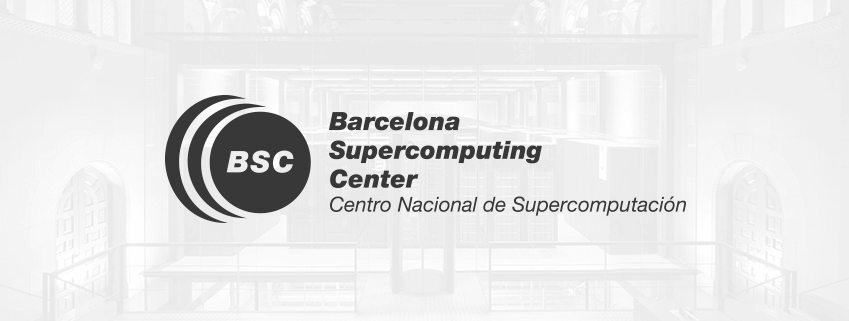 ET Symposium - May 2024
10